Kế toán máy
Kế toán mua hàng
 và công nợ phải trả
Giảng viên:
Khoa:
Trường:
Nội dung
Sơ đồ hạch toán.
Quy trình n.vụ, các mẫu c.từ, b/c.
Quy trình thực hiện trên phần mềm.
Kỹ năng thực hành trên phần mềm.
1. Sơ đồ hạch toán
1.1. Sơ đồ hạch toán mua hàng và CN phải trả
[Speaker Notes: Sơ đồ hạch toán một số nghiệp vụ đơn giản và thường gặp trong kế toán mua hàng với thuế GTGT theo phương pháp khấu trừ]
2. Quy trình nghiệp vụ
Quy trình luân chuyển chứng từ mua hàng
Quy trình luân chuyển chứng từ mua hàng- mẫu hoá đơn mua hàng
Đối chiếu giữa báo cáo mua hàng và sổ sách ghi nhận chi phí, nguyên liệu hàng hoá mua vào
2. Quy trình nghiệp vụ
2.1. Quy trình luân chuyển chứng từ mua hàng
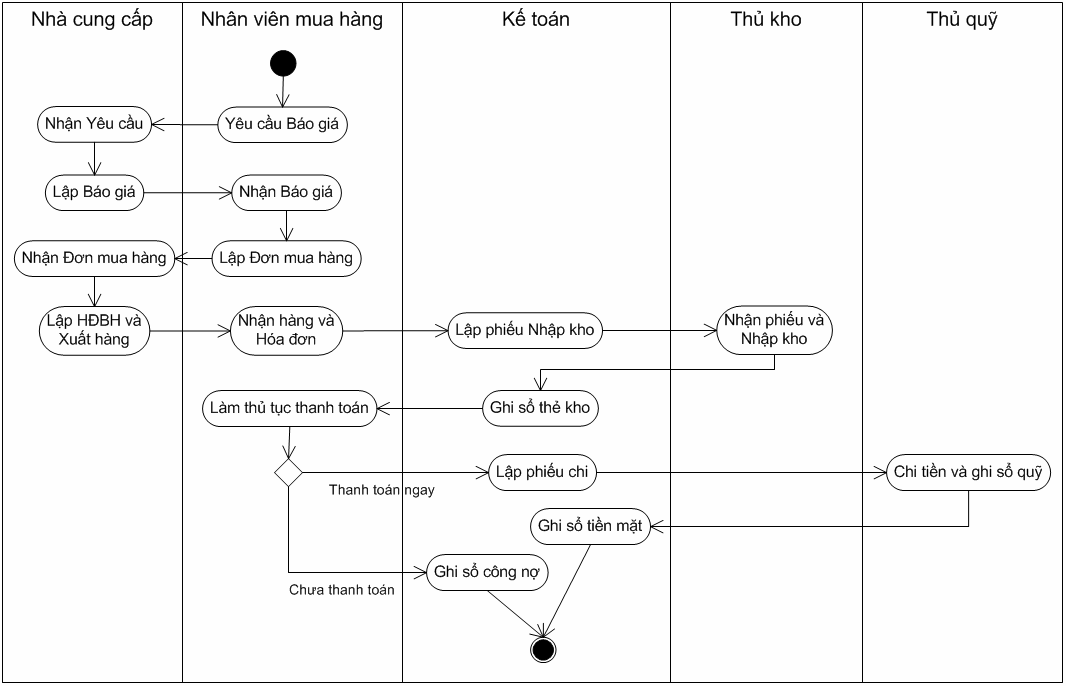 2. Quy trình nghiệp vụ
2.1. Quy trình mua hàng – mẫu hoá đơn mua vào
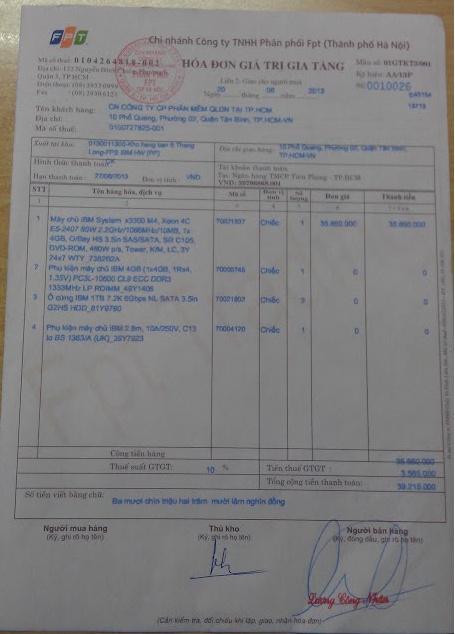 2. Quy trình nghiệp vụ
2.1. Quy trình mua hàng – mẫu bảng kê mua hàng
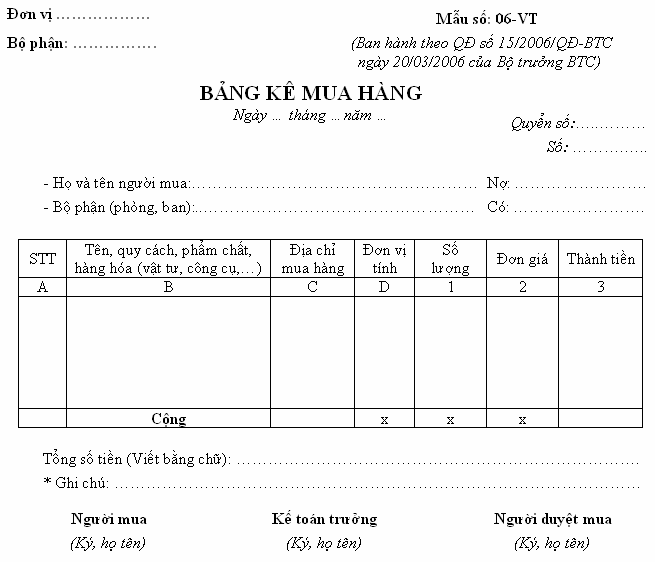 2. Quy trình nghiệp vụ
2.1. Quy trình mua hàng – mẫu phiếu nhập kho
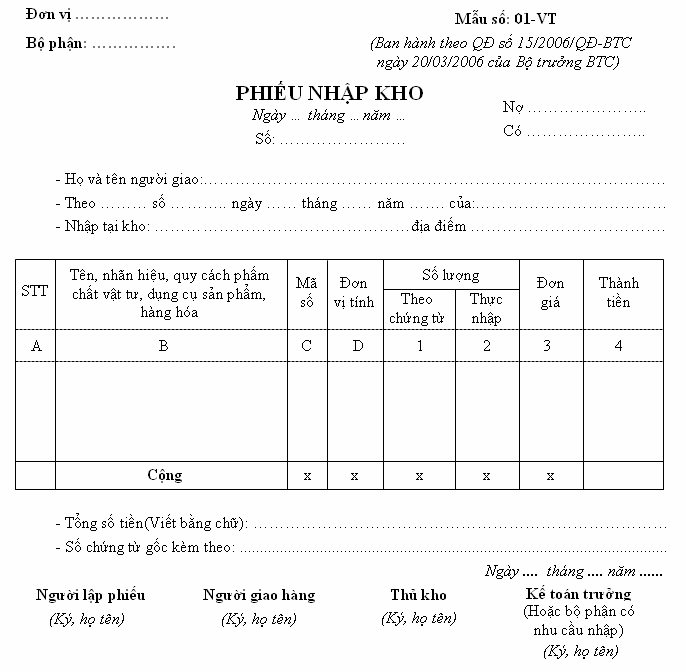 3. B/c của kế toán mua hàng và CN phải trả
Sổ nhật ký mua hàng
Báo cáo tổng hợp hàng nhập mua
Nhật ký chi tiền
Sổ chi tiết công nợ của một  NCC
Bảng cân đối phát sinh công nợ của các NCC
[Speaker Notes: Đây chỉ là một số báo cáo chính mang tính giới thiệu.]
3. B/c của kế toán mua hàng và CN phải trả
3.1. Sổ nhật ký mua hàng
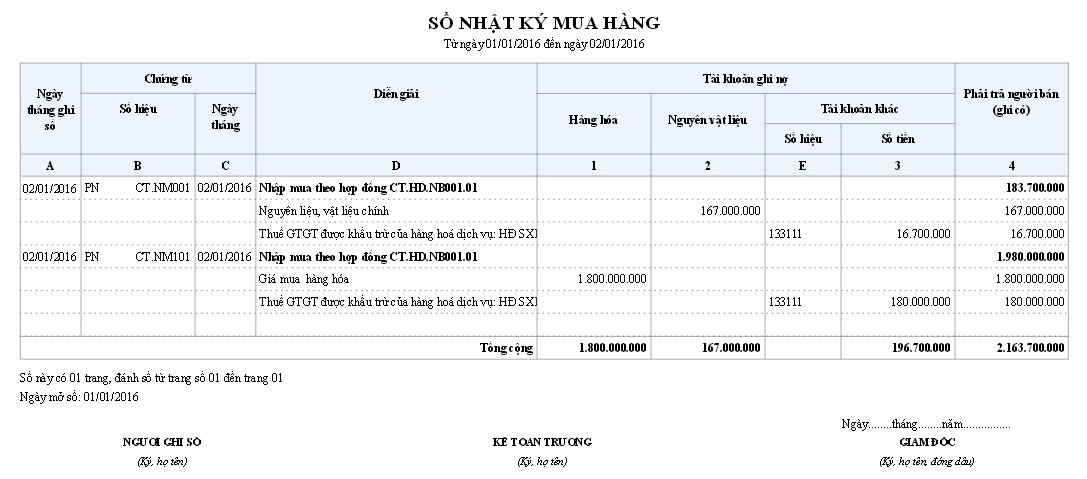 3. B/c của kế toán mua hàng và CN phải trả
3.2. Báo cáo tổng hợp hàng nhập mua
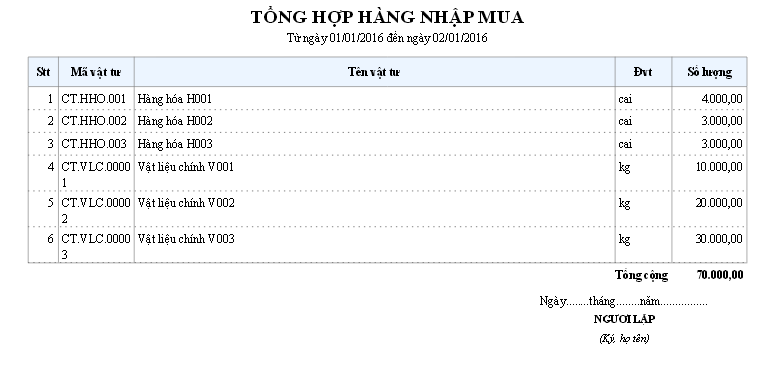 3. B/c của kế toán mua hàng và CN phải trả
3.3. Sổ nhật ký chi tiền
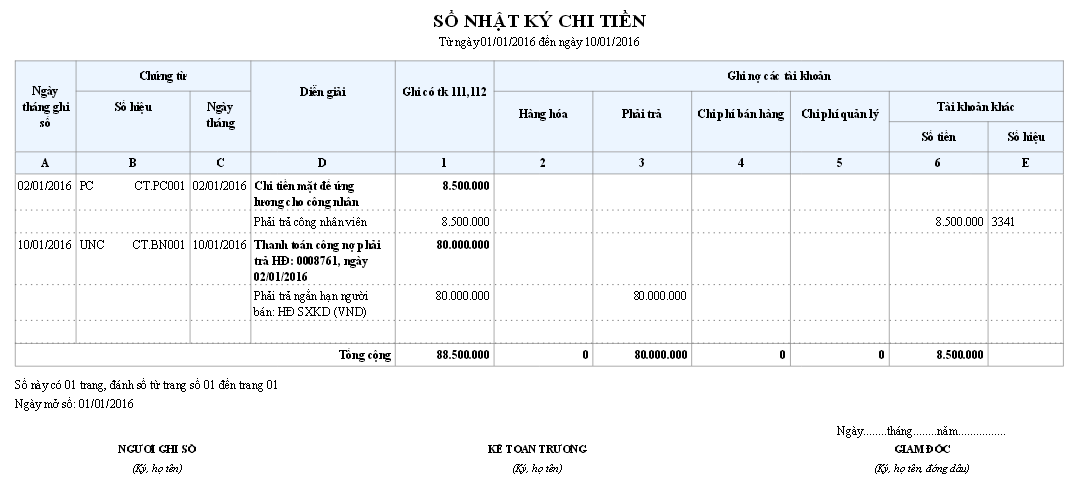 3. B/c của kế toán mua hàng và CN phải trả
3.4. Sổ chi tiết công nợ của 1 nhà CC
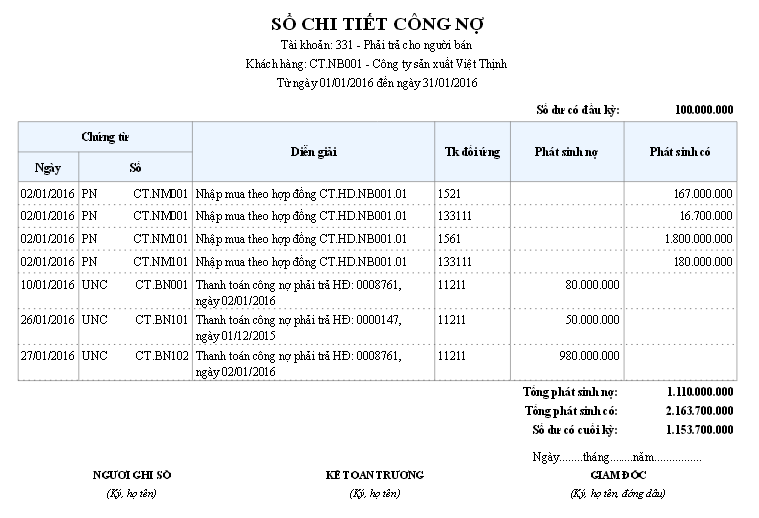 3. B/c của kế toán mua hàng và CN phải trả
3.5. Bảng cân đối phát sinh công nợ của các nhà CC
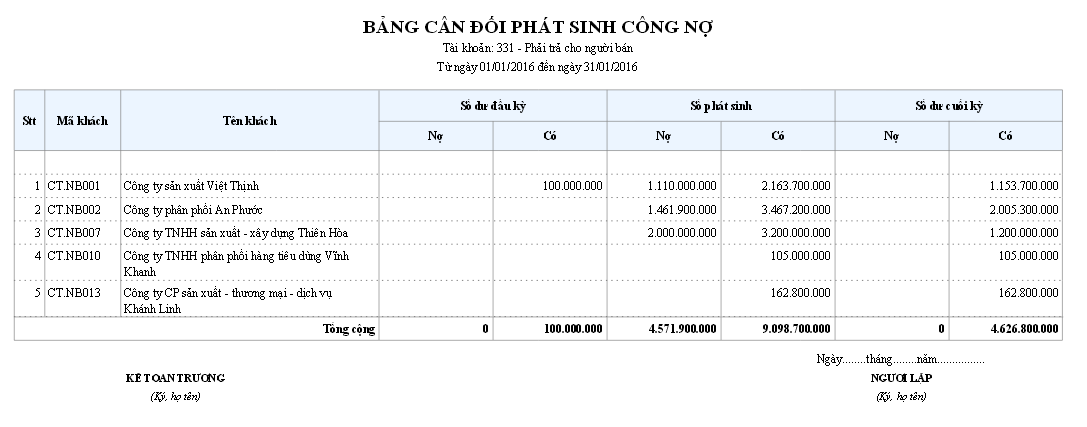 4. Quy trình thực hiện trên phần mềm
5. Khai báo tham số và danh mục
Khai báo tham số
Danh mục nhà cung cấp
Danh mục thuế suất thuế GTGT
Danh mục kho hàng
Danh mục hàng hoá, vật tư
5. Khai báo tham số và danh mục
5.1.Khai báo tham số
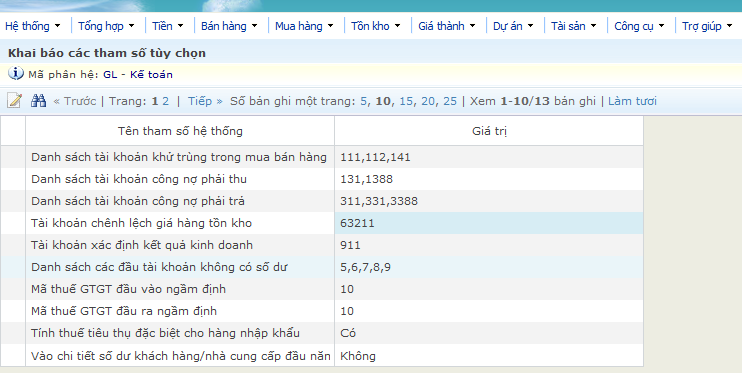 [Speaker Notes: Menu: hệ thống/ khai báo cáo tham số tuỳ chọn
- Danh sách tài khoản khử trùng mua bán hàng hoá:  111,112,141
- Danh sách tài khoản công nợ phải thu: 131, 1388]
5. Khai báo tham số và danh mục
5.2.Danh mục nhà cung cấp
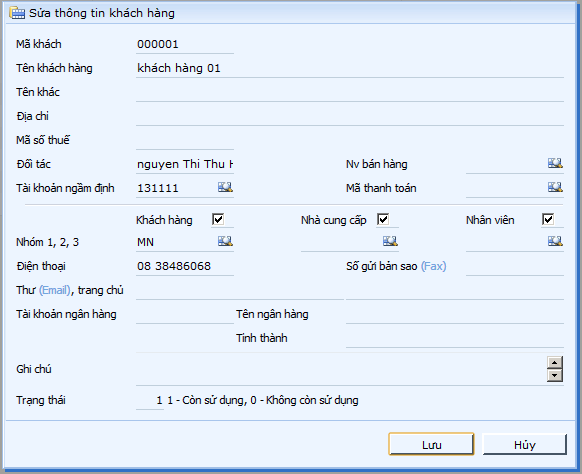 [Speaker Notes: Menu khai báo: mua hàng/ danh mục nhà cung cấp]
5. Khai báo tham số và danh mục
5.4.Danh mục thuế suất thuế GTGT
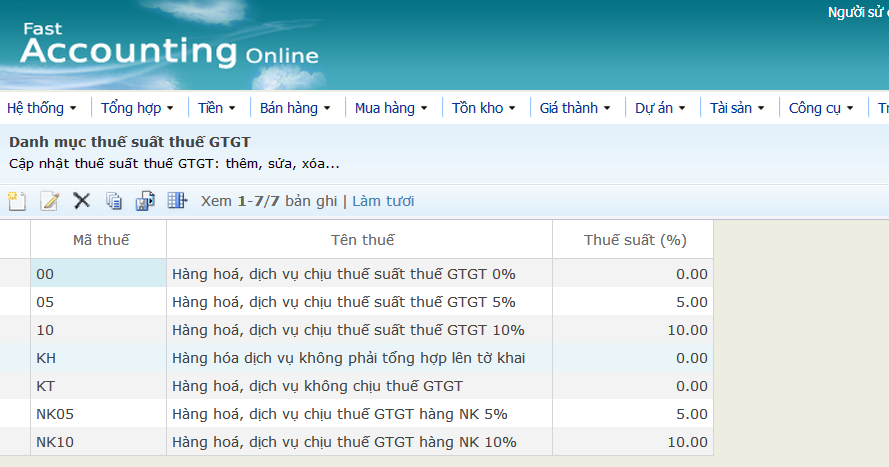 [Speaker Notes: Menu khai báo: bán hàng/ danh mục/danh mục nhân viên bán hàng
Các thông tin chính cần khai báo:
Mã nhân viên
Tên nhân viên]
5. Khai báo tham số và danh mục
5.3.Khai báo danh mục kho
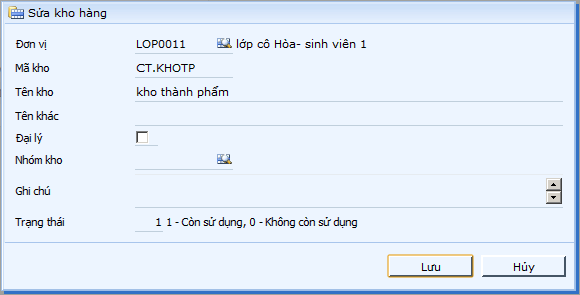 [Speaker Notes: Tồn kho/danh mục/ danh mục kho hàng]
5. Khai báo tham số và danh mục
5.5.Khai báo danh mục hàng hoá vật tư
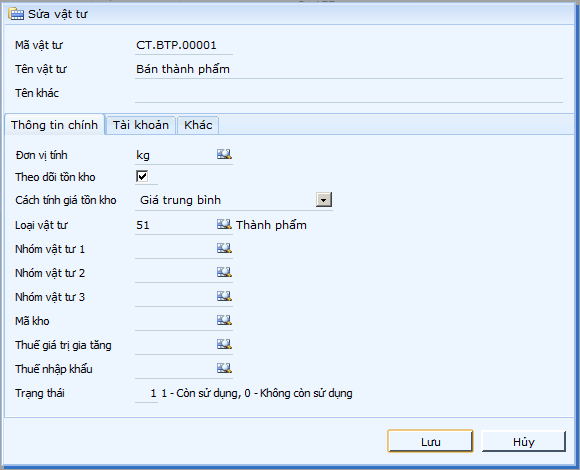 [Speaker Notes: Menu: Tồn kho/ danh mục hàng hoá vật tư]
6. Nhập số dư ban đầu
Vào số dư đầu kỳ của các nhà cung cấp
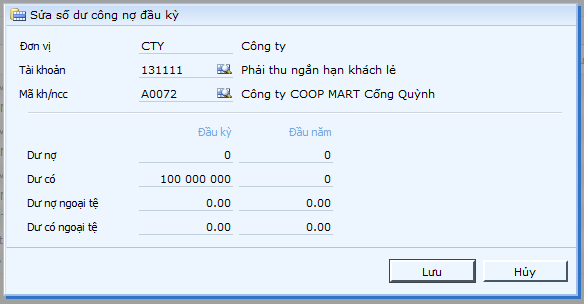 [Speaker Notes: Menu thực hiện:
Mua hàng / Vào số dư đầu kỳ/ Vào số dư công nợ đầu kỳ]
7. Cập nhật chứng từ (1/4)
Hoá đơn mua hàng trong nước
Phiếu chi tiền/ giấy báo nợ ngân hàng
[Speaker Notes: Khi trình bày tiếp theo sẽ giới thiệu về phiếu nhập kho, phiếu xuất kho, phiếu xuất điều chuyển (Nói thêm về hoá đơn mua hàng bên phân hệ mua hàng, hoá đơn bán hàng bên phân hệ bán hàng)]
7. Cập nhật chứng từ (2/4)
7.1. Hoá đơn mua hàng trong nước
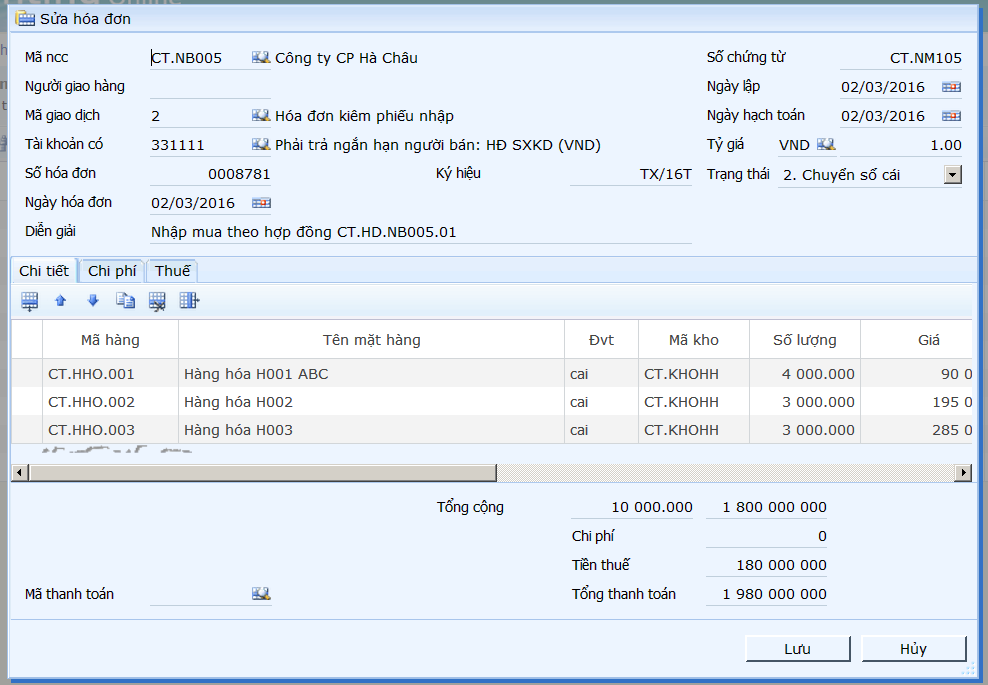 [Speaker Notes: Trình bày nội dung/ý nghĩa của từng trường thông tin, cách nhập.

Hướng dẫn các chức năng: mới, sửa, xóa, in, tìm…]
7. Cập nhật chứng từ (3/4)
7.2. Lập Uỷ nhiệm chi
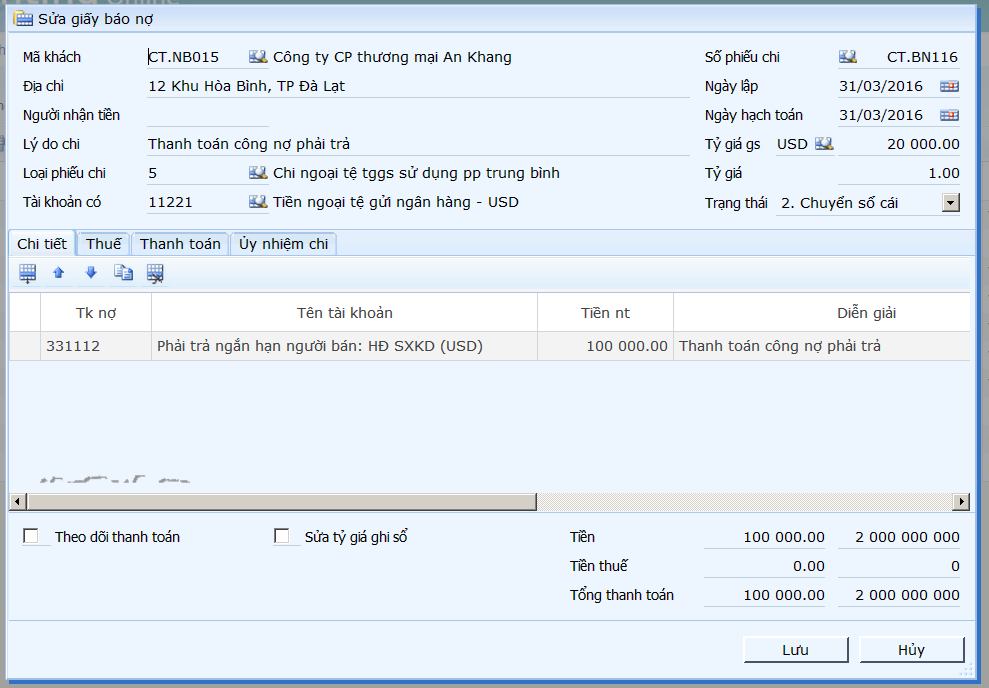 [Speaker Notes: Trình bày nội dung/ý nghĩa của từng trường thông tin, cách nhập.

Hướng dẫn các chức năng: mới, sửa, xóa, in, tìm…]
8. Lên báo cáo (1/6)
Sổ nhật ký mua hàng
Bảng tổng hợp hàng nhập mua
Sổ nhật ký chi tiền
Sổ chi tiết công nợ 1 nhà cung cấp
Bảng cân đối phát sinh công nợ của các nhà CC
[Speaker Notes: Đây chỉ là một số b/c chính.

Tiếp theo chỉ giới thiệu cách lên cho 5 mẫu b/c.]
8. Lên báo cáo (2/6)
8.1. Sổ nhật ký mua hàng
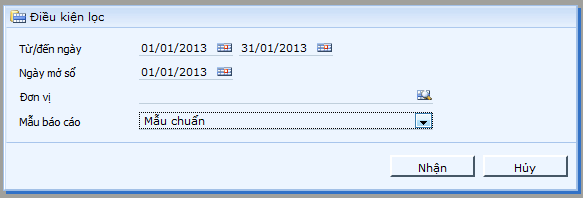 [Speaker Notes: Menu thực hiện:
Tổng hợp/ Sổ nhật ký chung / Sổ nhật ký mua hàng
Điều kiện lọc :
Từ ngày …. đến ngày ….]
8. Lên báo cáo (3/6)
8.2. Báo cáo tổng hợp hàng nhập mua
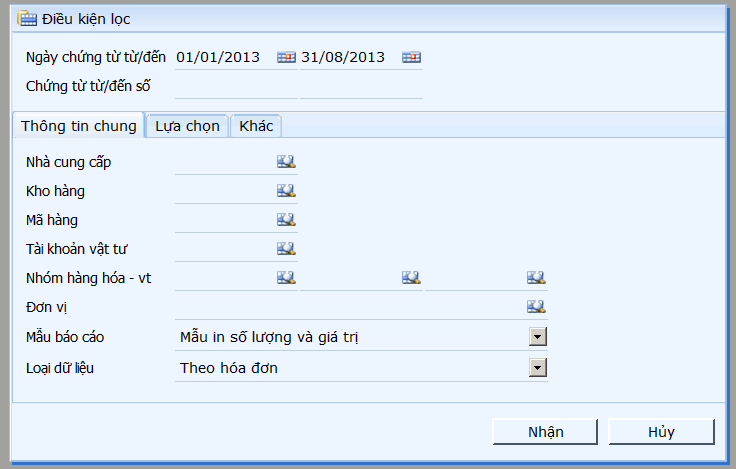 [Speaker Notes: Menu thực hiện:
Mua hàng/ Báo cáo mua hàng/ Tổng hợp hàng nhập mua
Điều kiện lọc:
Từ ngày …. đến ngày ….
Nhà cung cấp 
Kho hàng ..]
8. Lên báo cáo (4/6)
8.3. Sổ nhật ký chi tiền
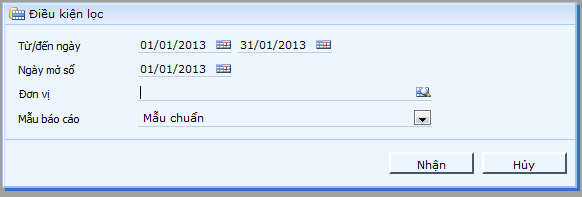 [Speaker Notes: Menu thực hiện:
Tổng hợp/ Sổ nhật ký chung / Sổ nhật ký chi tiền
Điều kiện lọc :
Từ ngày …. đến ngày ….]
8. Lên báo cáo (5/6)
8.4. Sổ chi tiết công nợ của 1 nhà cung cấp
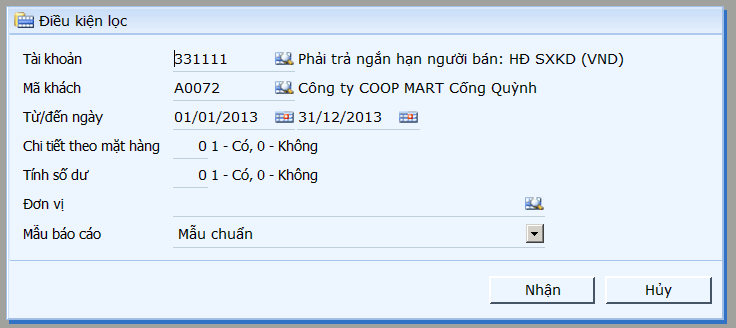 [Speaker Notes: Menu thực hiện:
Mua hàng/ Báo cáo công nợ nhà cung cấp/ Sổ chi tiết công nợ của một nhà cung cấp
Điều kiện lọc:
Tài khoản: 331xx
Mã khách: ….
Từ ngày… đến ngày….]
8. Lên báo cáo (6/6)
8.5. Bảng cân đối phát sinh công nợ của các NCC
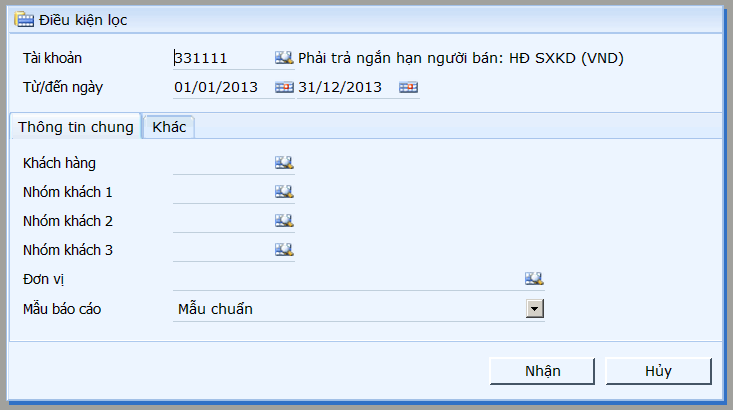 [Speaker Notes: Menu thực hiện:
Mua hàng/ Báo cáo công nợ nhà cung cấp/ Bảng cân đối phát sinh công nợ của 1 TK
Điều kiện lọc:
Tài khoản: 331xx
Khách hàng: ….
Từ ngày… đến ngày….]
Xin cám ơn đã lắng nghe bài giảng!